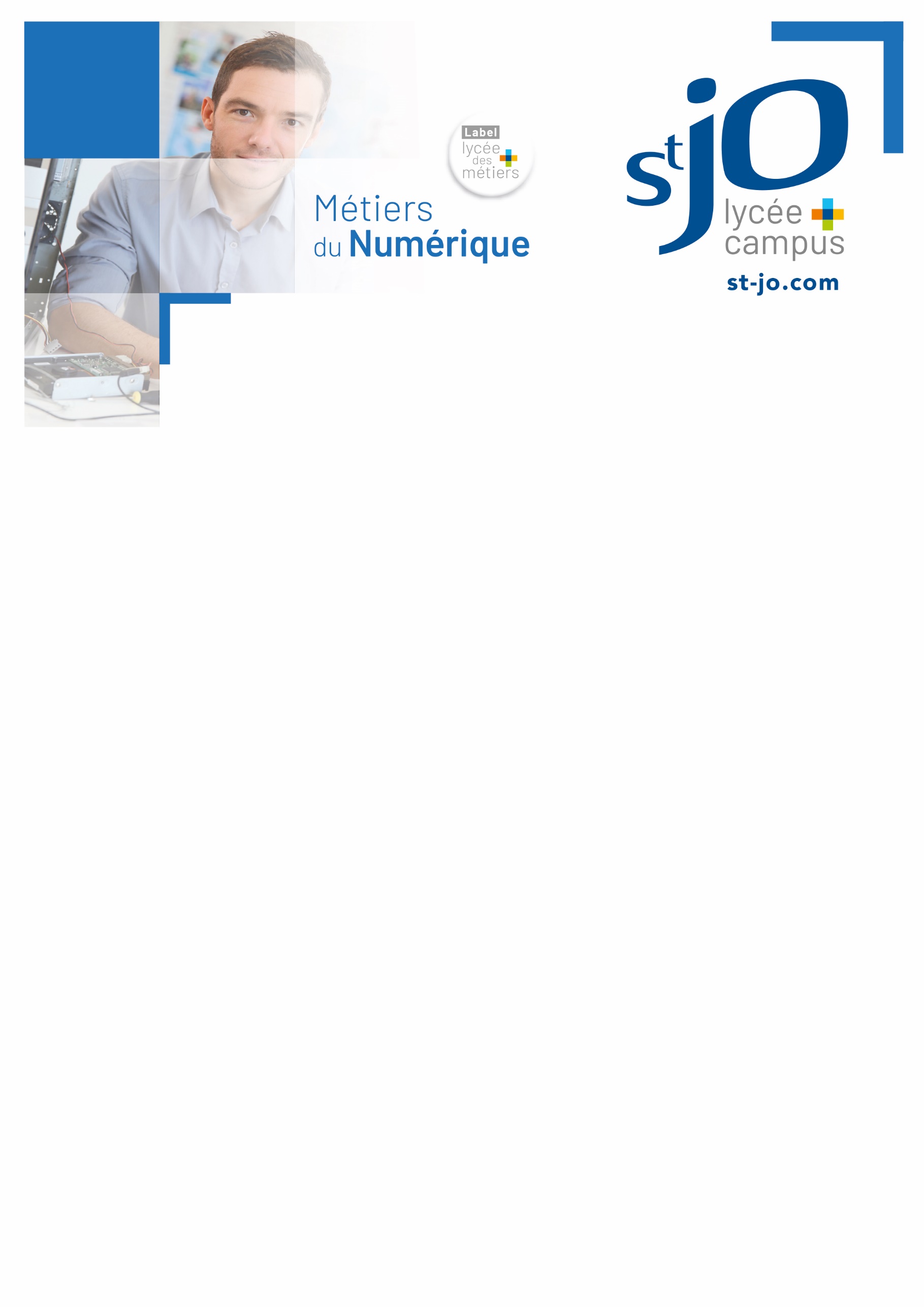 BAC PRO 
 MAINTENANCE DES SYSTEMES DE PRODUCTION CONNECTES
- MSPC -
Ce diplômé...Qui est-il ? 
C’est un professionnel dont l’activité est centrée sur l’exécution des tâches de maintenances préventives et / ou correctives sur tout équipement de production industriel à caractère pluri-technologique. (Mécanique, pneumatique, électrotechnique, électronique)
Il sera autonome dans l’exercice des fonctions de la maintenance (organisation, élaboration du diagnostic, mise en œuvre des procédures d’intervention, intervention, compte rendu...), ce qui lui permettra de mieux comprendre et de maîtriser les contraintes physiques, techniques et économiques d’un système industriel.

Pour quels secteurs d’activité ?	
Les entreprises de production de biens d’équipements industriels ou de produits manufacturés. (Métallurgie, mécanique, Agroalimentaire, chimie,….)
Les sociétés de cotraitance comme la maintenance des ascenseurs, l’imprimerie, la duplication,….) 
 
Le BAC PRO c'est quoi ?	  
Une formation de 3 ans axée sur une spécialité choisie (il y en a environ 90)
22 semaines en milieu professionnel qui sont à valider
Des CCF (Contrôle en Cours de Formation)
Une formation S.S.T. (Sauveteur Secouriste du Travail) 
Une habilitation électrique 
Le BEP au bout de 2 ans : certification intermédiaire
Le Bac Pro à l’issue des 3 ans
L’obtention du diplôme est conditionnée à la moyenne de 10/20 mais il faut 
au moins 10/20 en enseignement professionnel                                                                  
Un oral de rattrapage est prévu pour les jeunes qui ont entre 08 et 10

Que faire après le BAC PRO ? 

Pour la majorité, un BTS et plus particulièrement en :
ET : Electrotechnique
CRSA : Conception & Réalisation de Systèmes Automatiques
SN : Systèmes Numériques 
SIO : Services Informatiques aux Organisations
Sinon vie active sachant que les 22 semaines de formation en milieu professionnel favoriseront une embauche.
Vous accompagner dans votre choix… ?
Mme Hélène BERNARD 
Responsable Formations Lycée Professionnel
lp.direction@st-jo.com
Plus d’informations, contacter :
M. Aurélien LEFRANCAttaché de Direction – Admission03 21 99 06 99 - inscriptions@st-jo.com
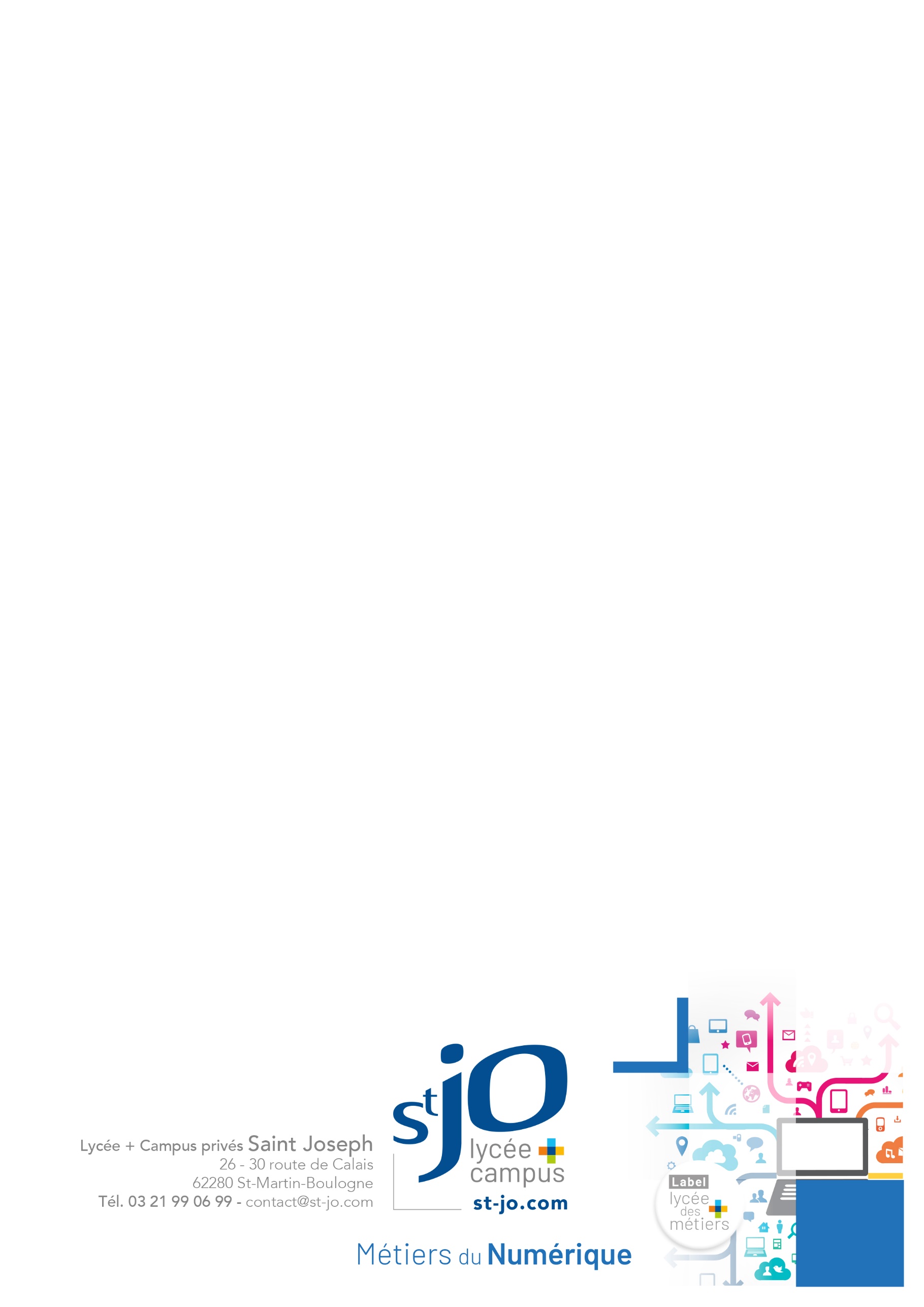 Une semaine de formation en classe de seconde  
 
 
 
 
 
 
 
 
 
 
 
 
 






Toujours vers l’entreprise…
 
Des stages ....22 semaines de formation en milieu professionnel réparties sur les trois années de formation permettent d'acquérir et/ou d'approfondir les compétences pour :
    Exécuter des opérations de surveillance et d’inspection
Exécuter des travaux d’amélioration ou de modification du bien.
Recevoir et transmettre des informations

Rédiger et argumenter des comptes rendus.

Quelques évènements de la section…

Déplacement d’une journée en Angleterre
Lycéens au cinéma en partenariat avec la région
BGE : Je découvre : sensibiliser les jeunes à la réalisation ou la reprise d’une entreprise
Simuléco : jeu de société pour s’initier à la création et à la gestion d’une entreprise
Séances de sophrologie en Terminale
Venez nous rencontrer aux portes ouvertes !